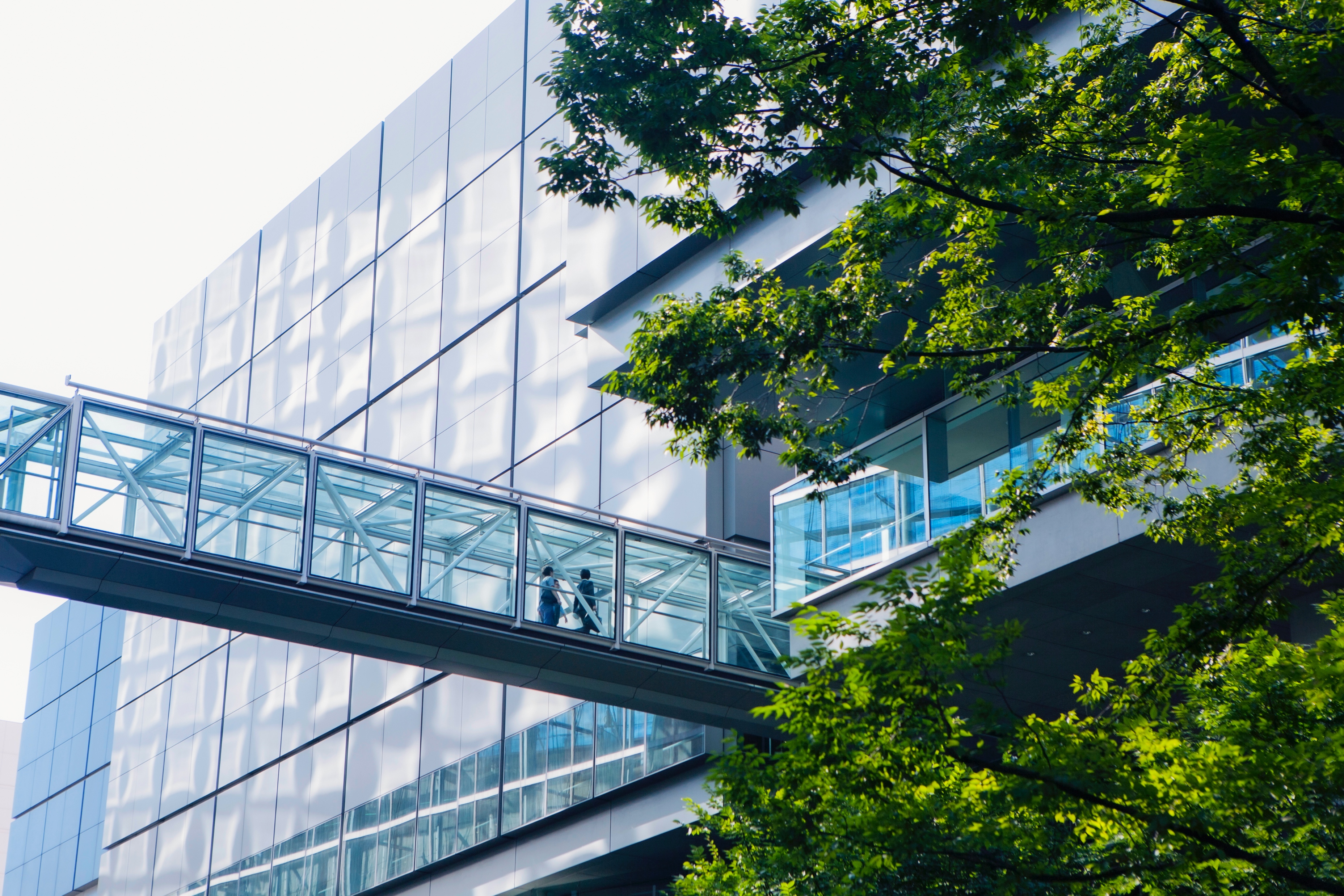 Carbon Markets
EPRG Winter Seminar
December 8, 2023
The science and economics of net zero
What is net zero?
Conserving the carbon budget
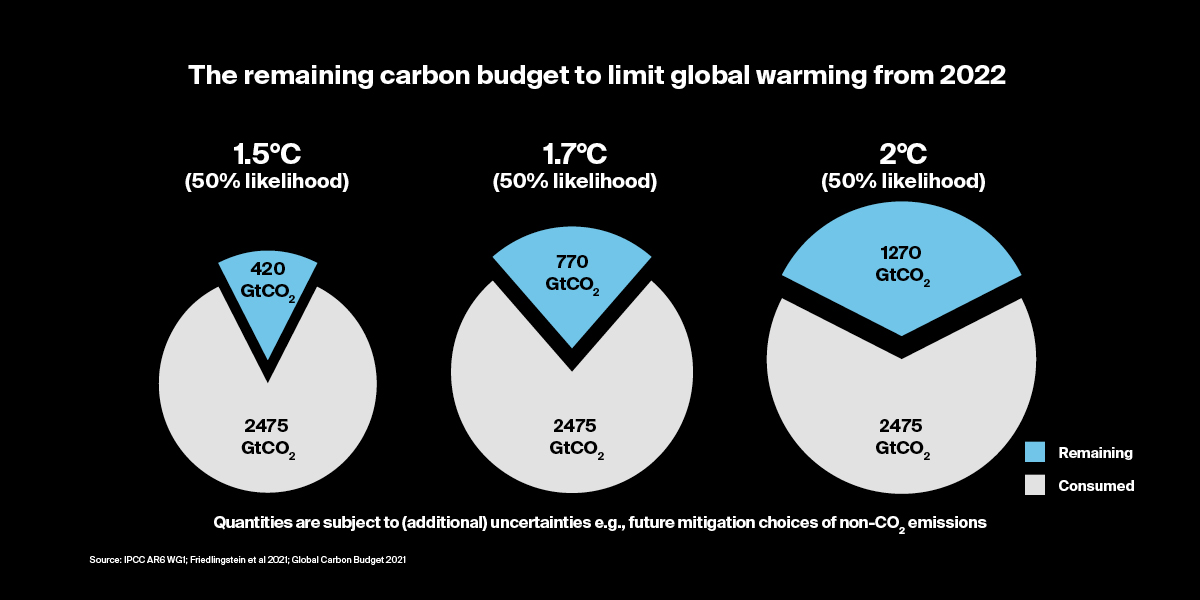 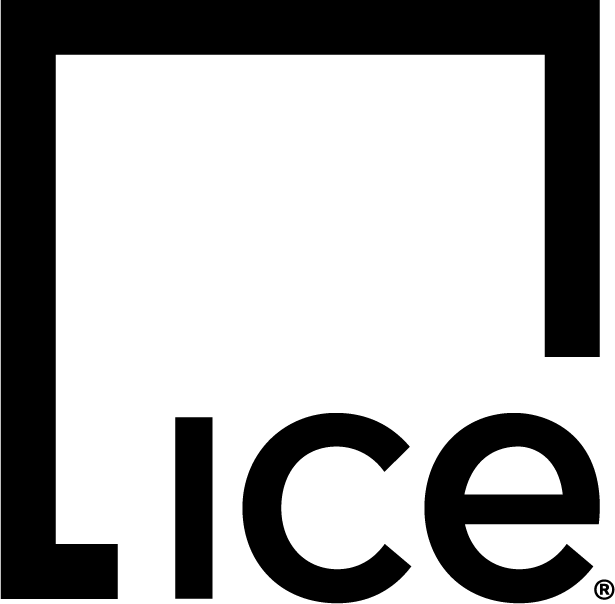 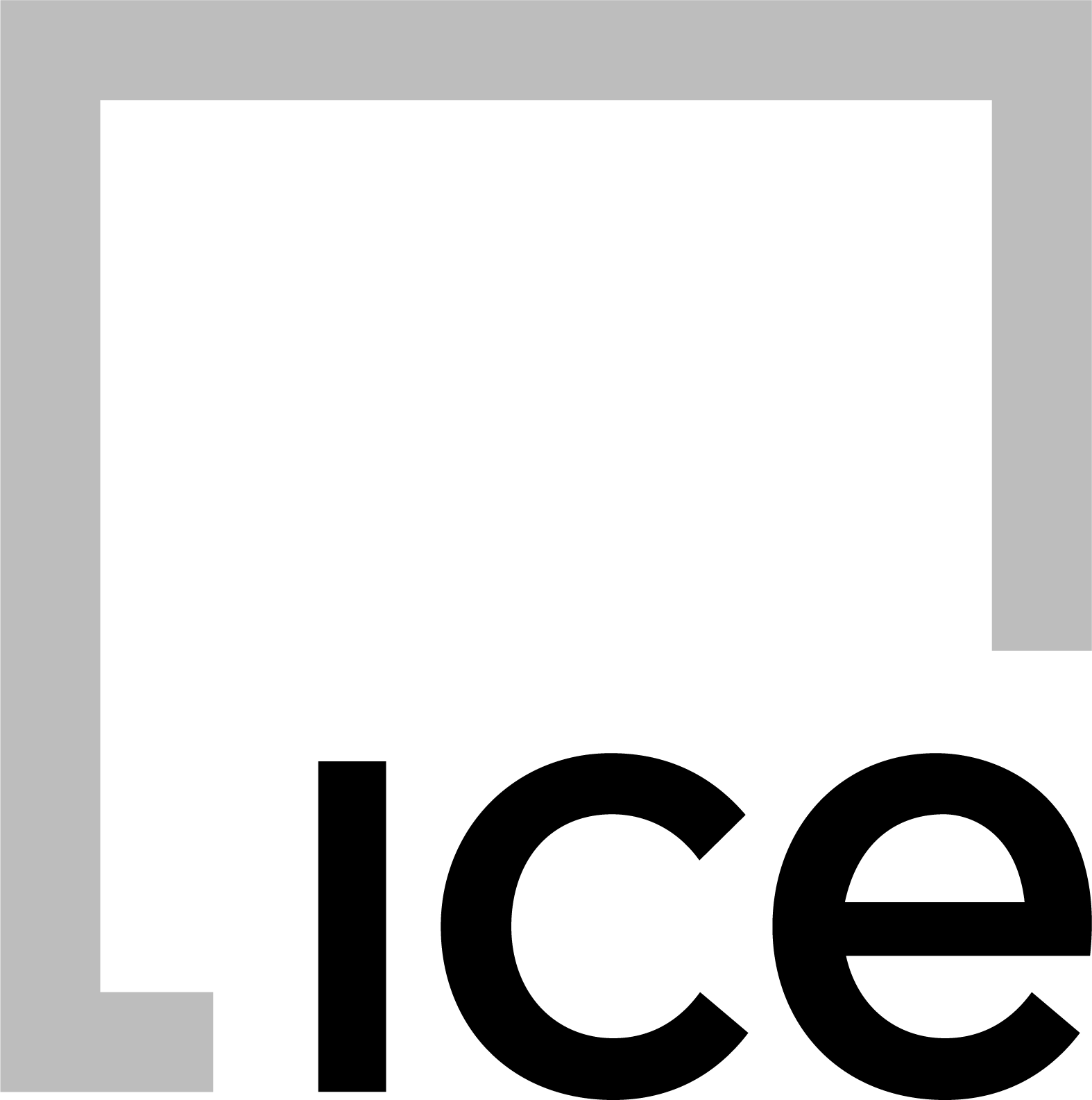 What is net zero?
Global carbon budget | emissions and sinks
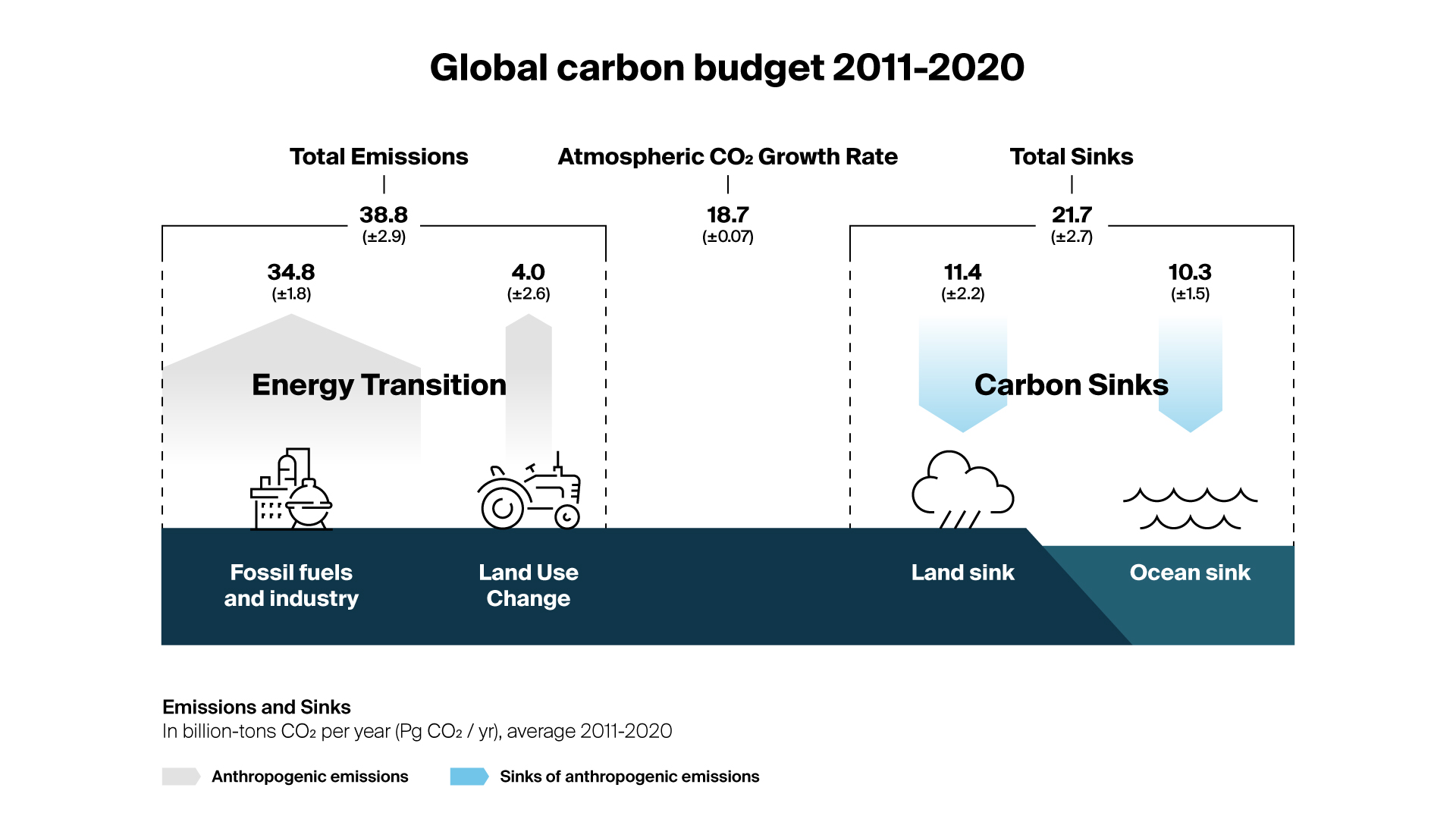 Source Global Carbon Project
Environmental markets
Price signals to allocate capital across carbon cycle to conserve the carbon budget
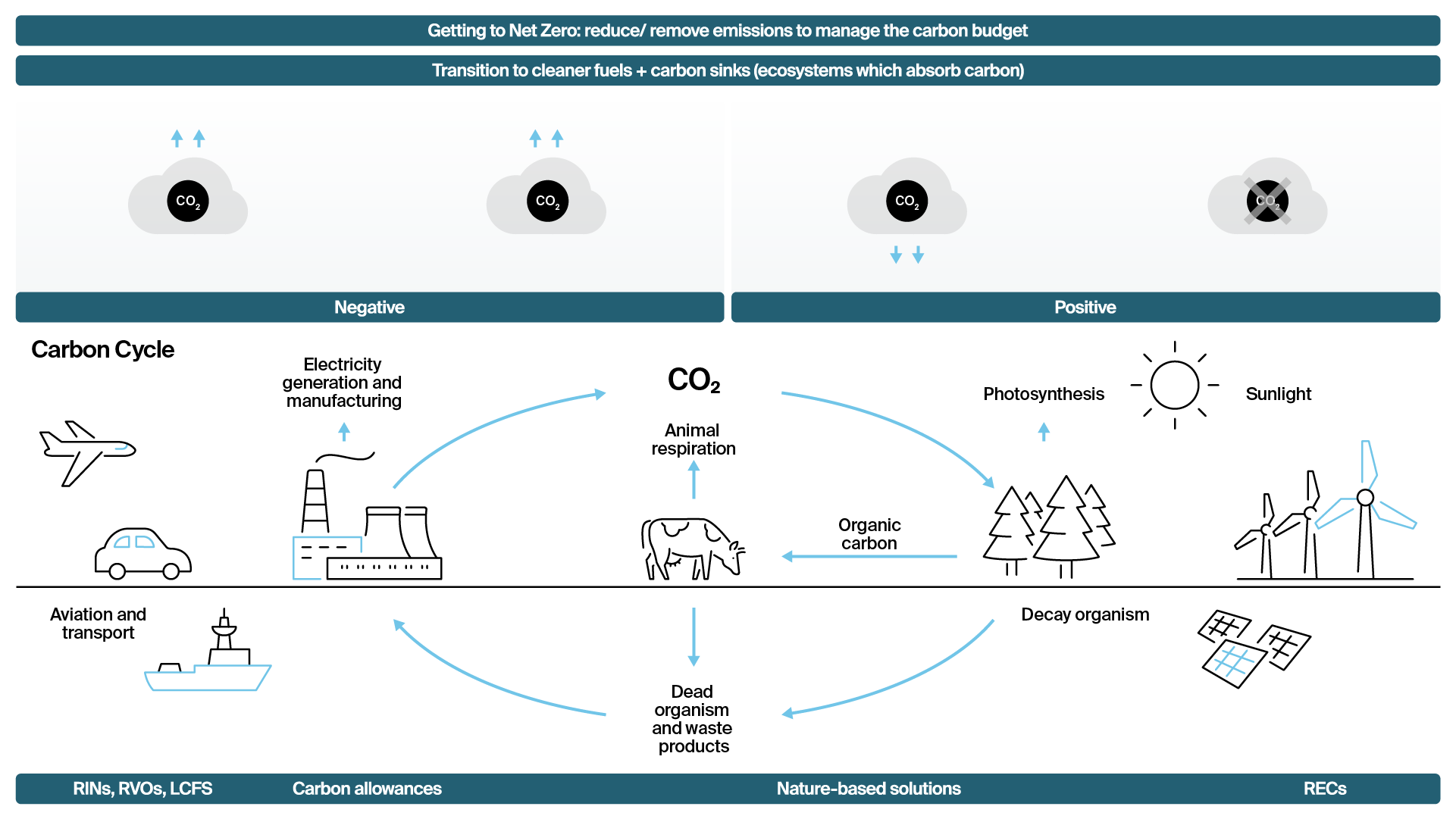 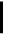 Carbon tonnes at risk
Carbon pricing and carbon tonnes at risk
Annual emissions and net zero pathway
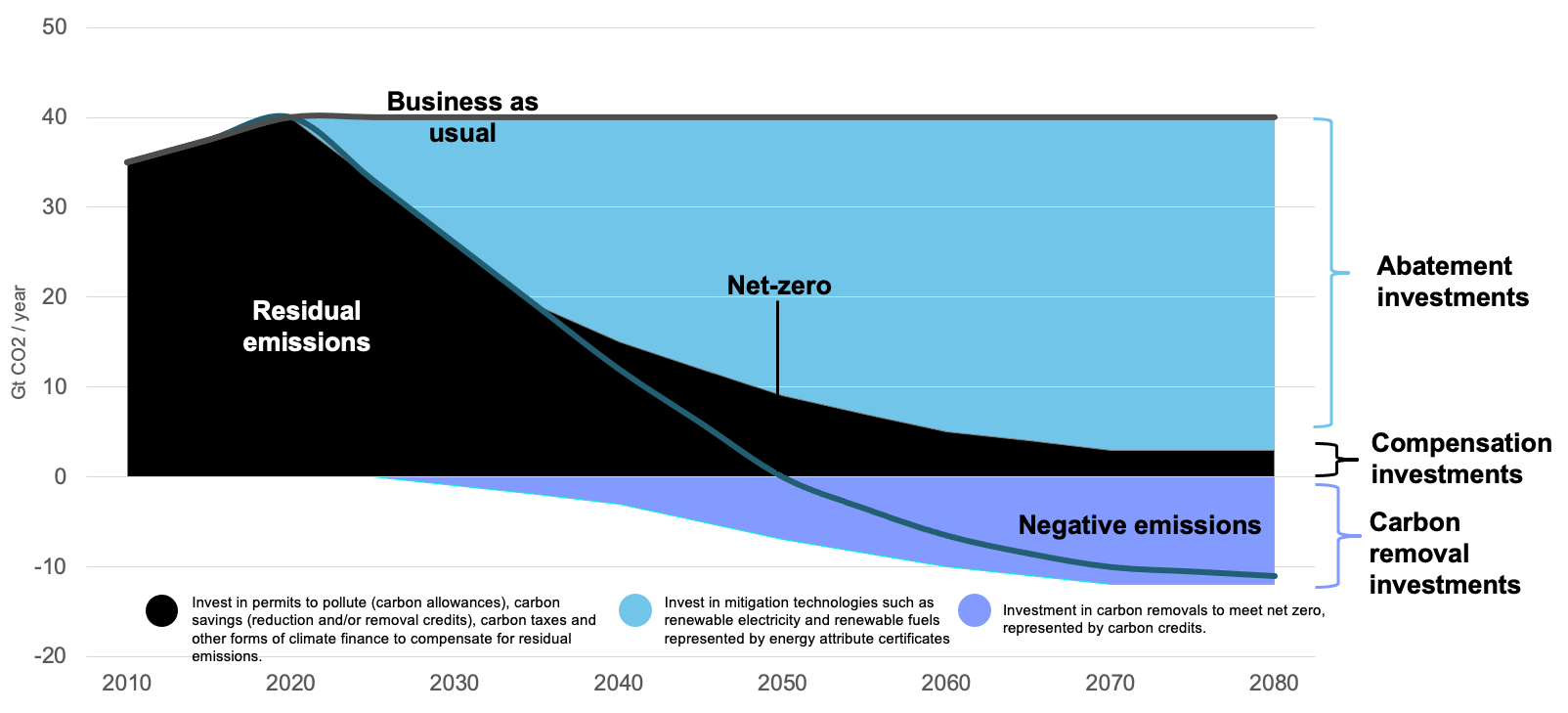 Environmental markets today
Carbon tonnes at risk
Annual emissions, carbon tonnes at risk and trading volumes
8X
18% @ risk
2X
16
17
Sources: World Bank State of Carbon Pricing 2023; The CityUK Global Carbon Pricing Report; Shell/BGC The Voluntary Carbon Market 2022 Insights; ICE
Compensation investments
Cap and trade and carbon crediting mechanisms
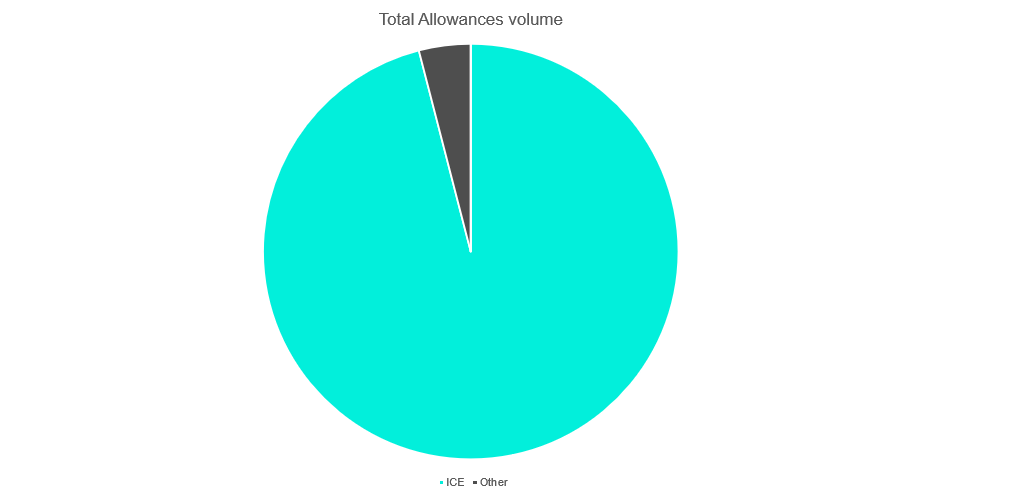 Sources: Shell/BCG; The Voluntary Carbon Market 2022 Insights; ICE
ICE is home to the world’s largest environmental markets
Connect to a global environmental portfolio to price climate risk
>50% of world’s annual emissions footprint equivalent traded on ICE
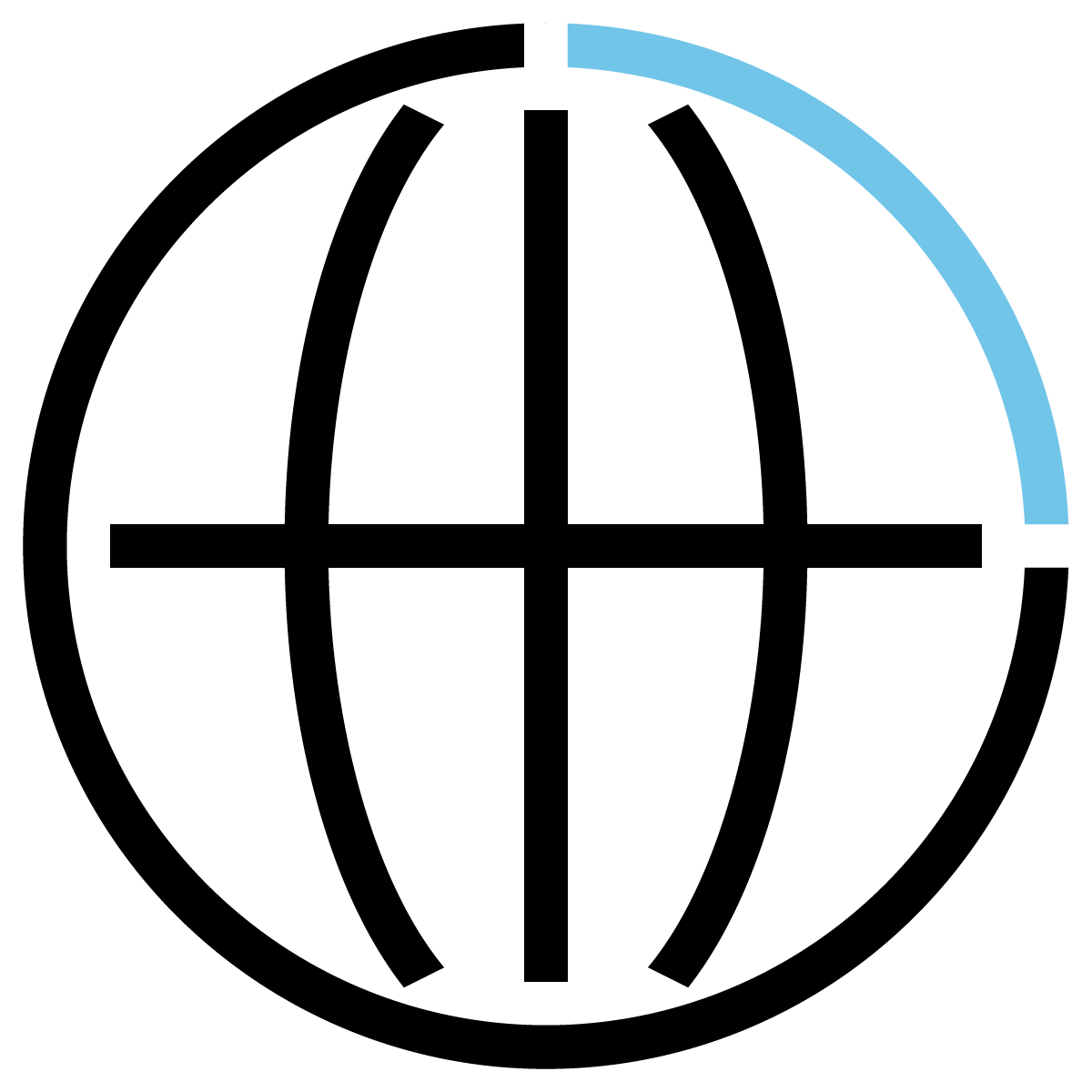 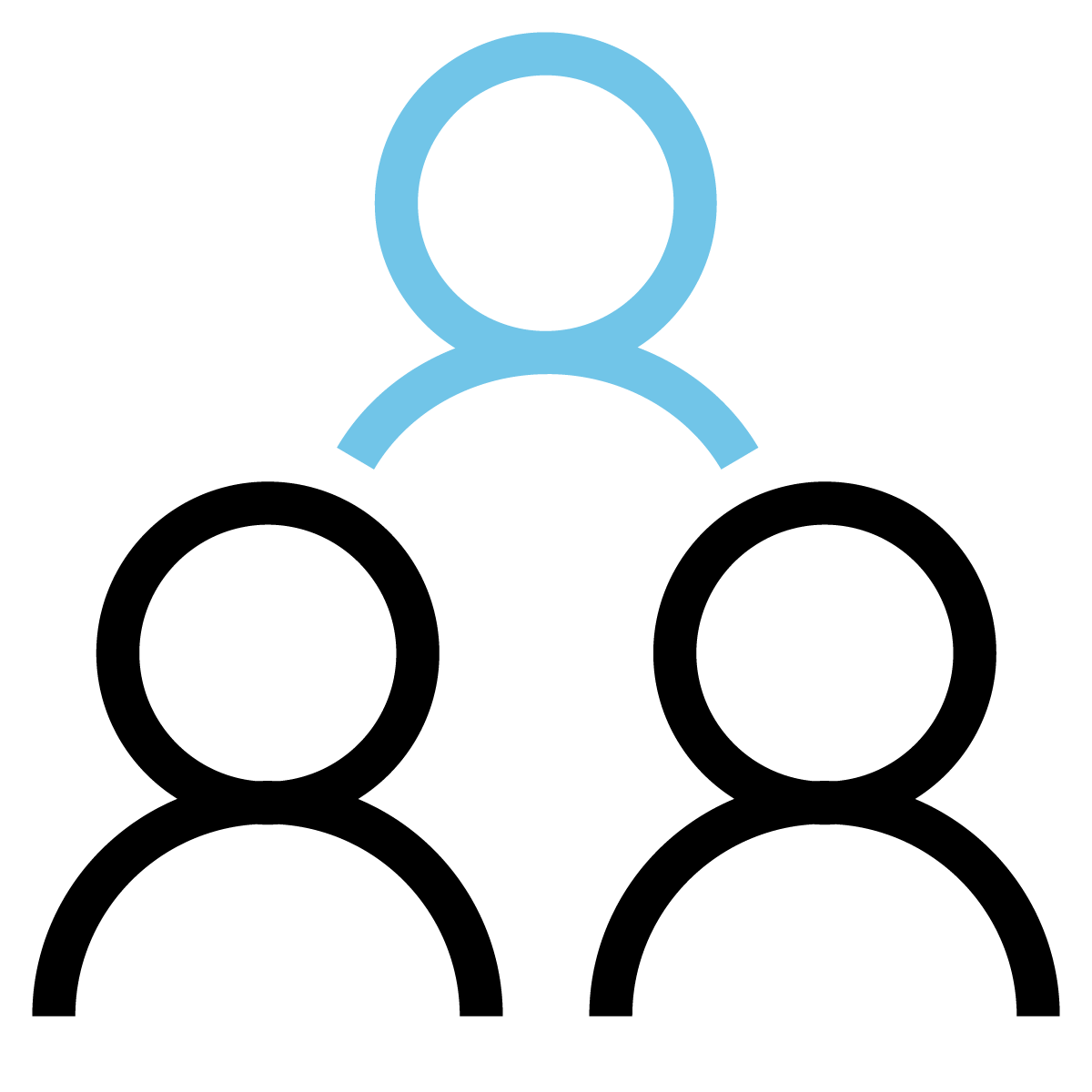 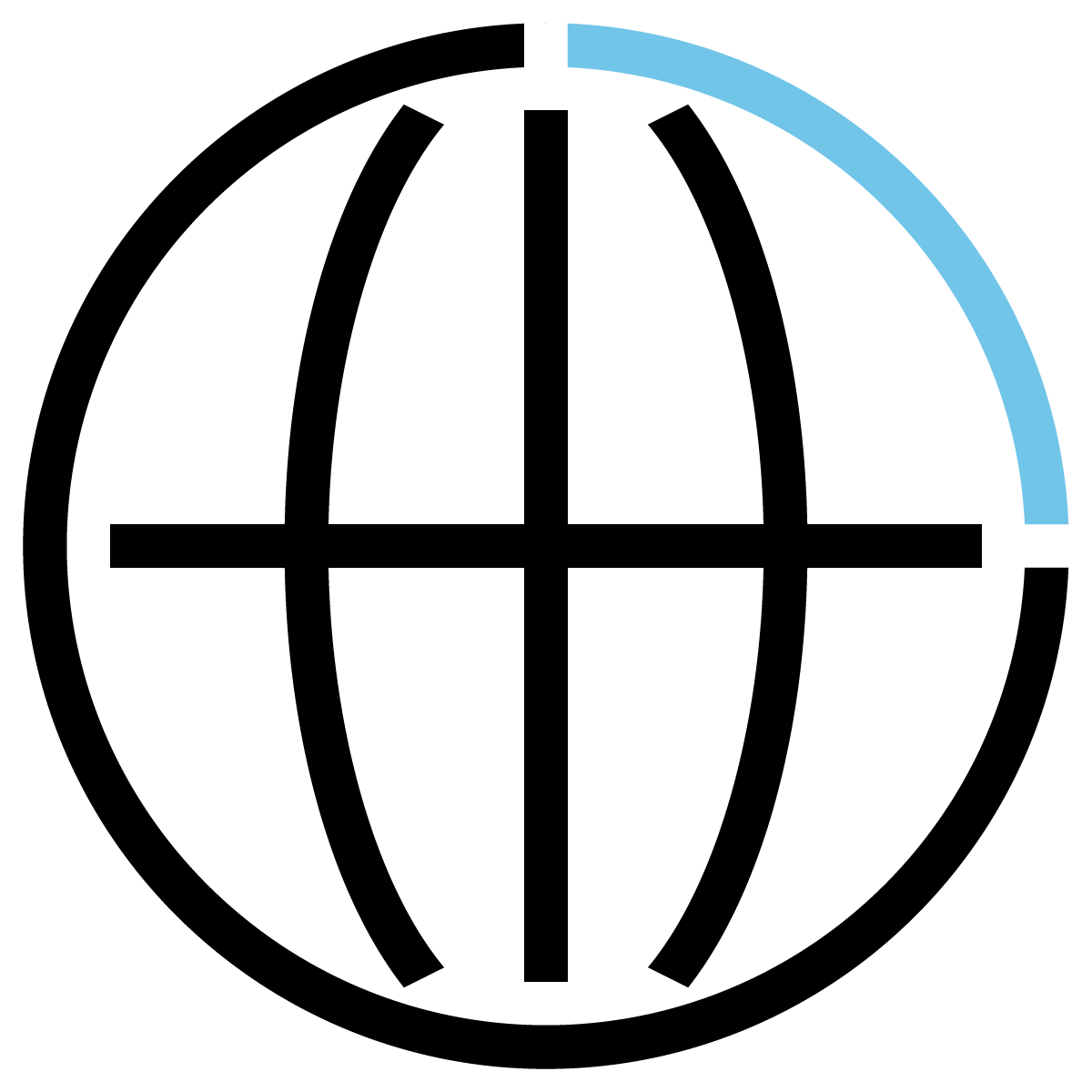 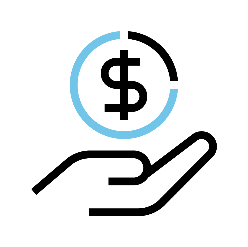 >115 billion tonnes of allowances  equivalent to 3x world’s annual CO2 footprint
>350 million RECs
equal to the annual per capita energy consumption of nearly million people
$75B open interest 
of environmental futures and options risk managed at ICE
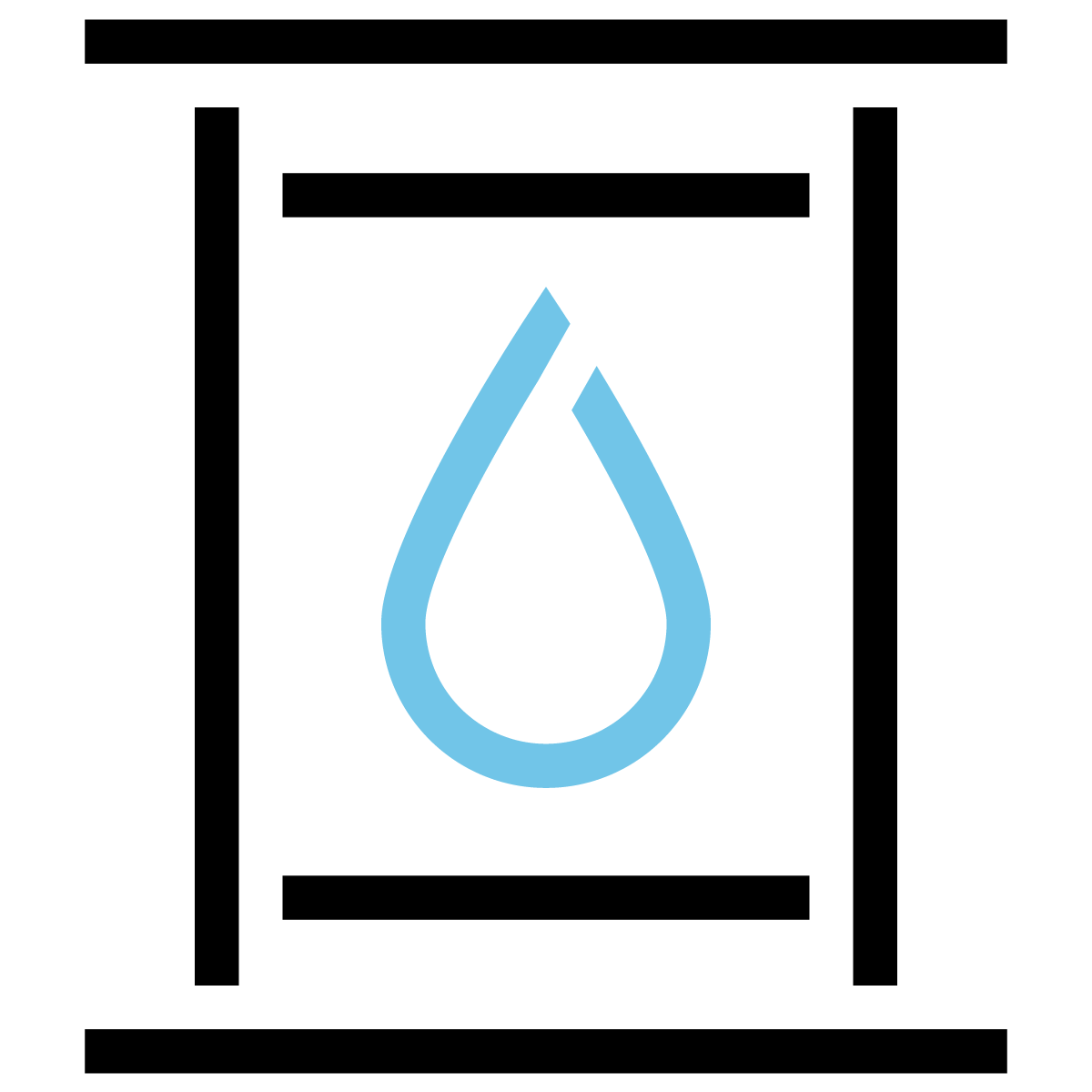 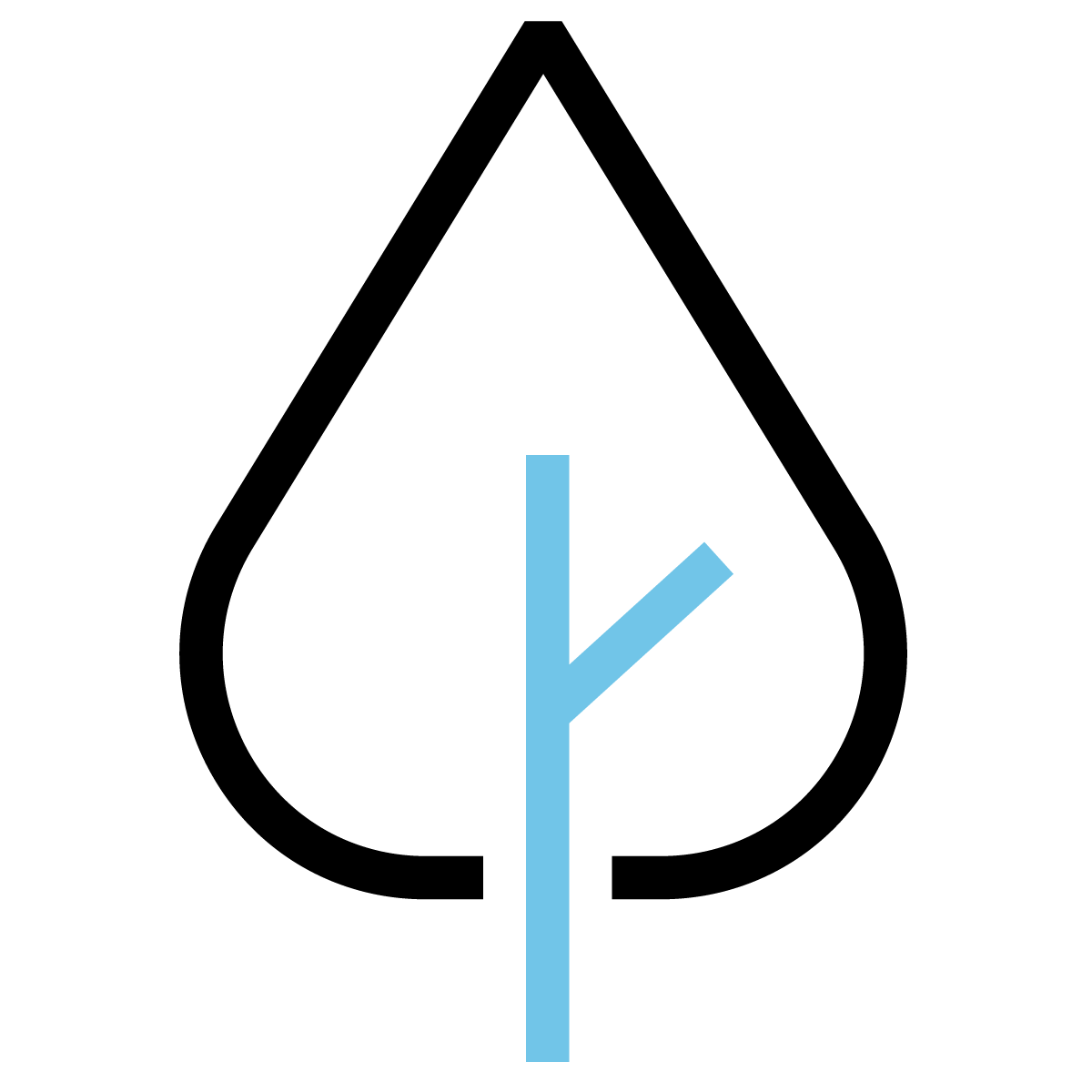 $1T notional value of 
environmental futures and options traded per annum since 2021
>5 billion RINs  equal to 
118 million barrels of renewable fuels
>6 billion tonnes of carbon credits  corresponding to the Co2 absorption of 6 billion trees
2019 emissions per county/region in MtCO2 (sources: IEA, California ARB, RGGI)
Emissions traded on ICE in 2021 in MtCO2 (source: ICE)
ICE host to the world’s largest energy & environmental markets
Connect to a global environmental portfolio to price climate risk
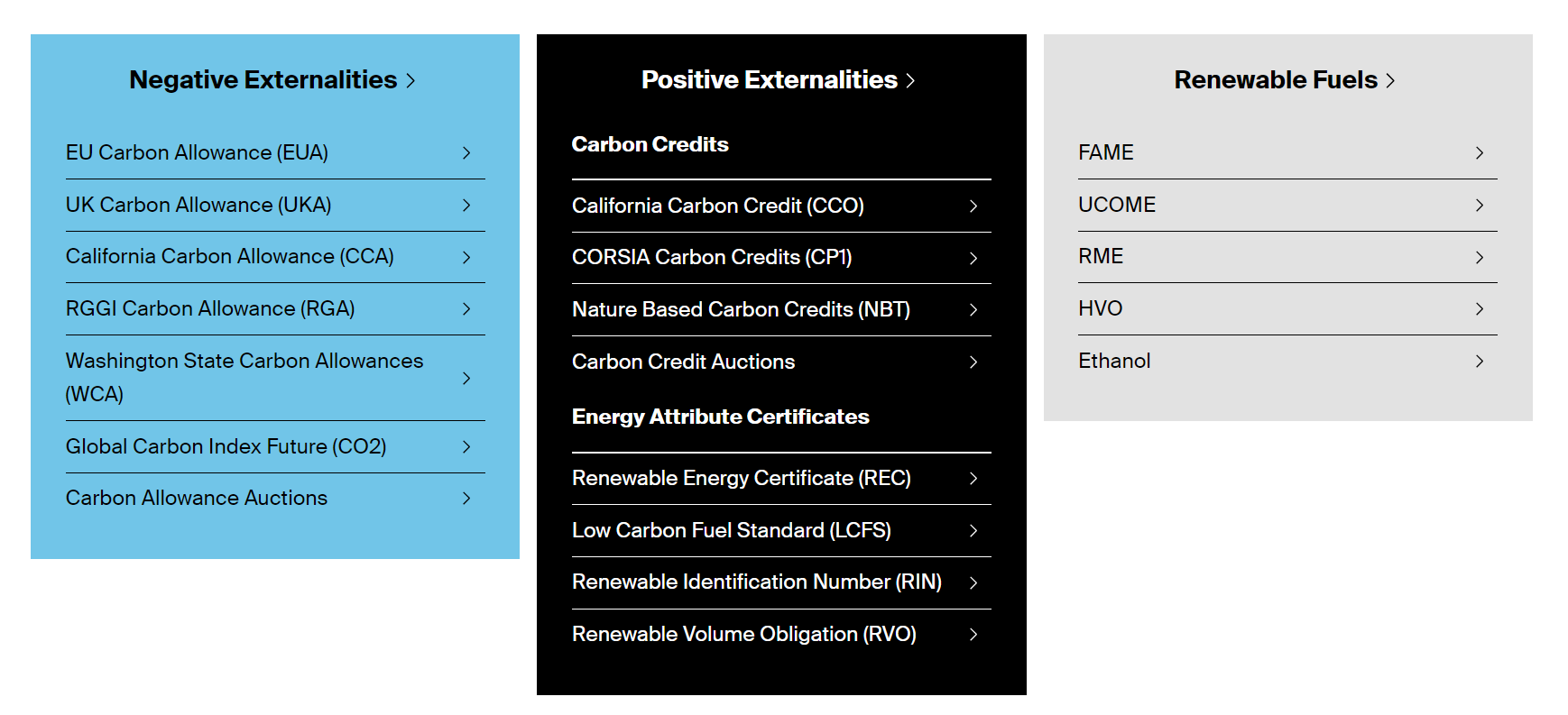 World’s first Paris Agreement aligned carbon credit futures contract
CORSIA Phase 1 launched 9 October 2023
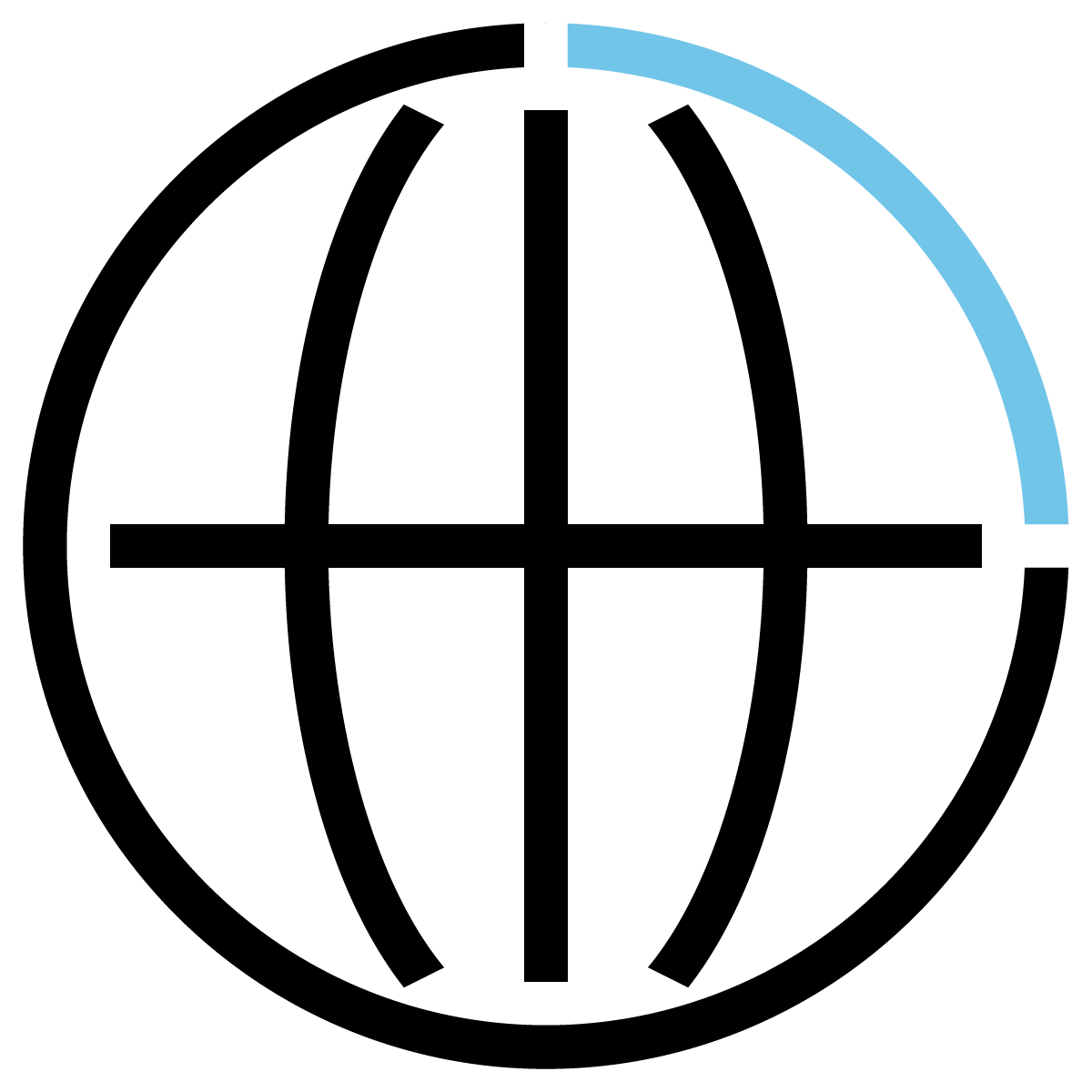 Appendix
Carbon pricing map
ETS and carbon taxes
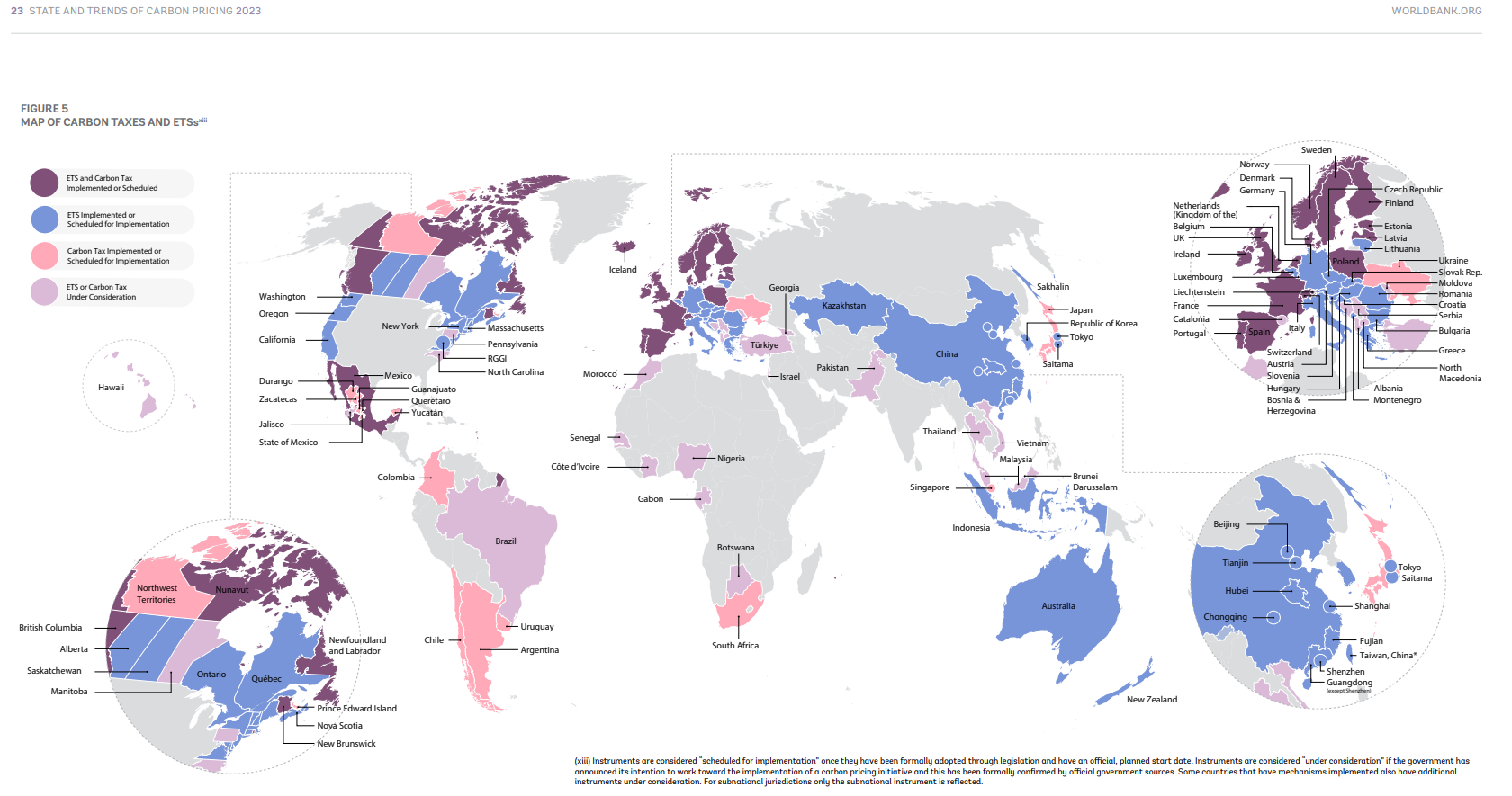 Regulated carbon markets
ICE hosts the three largest and most liquid carbon markets in the world
Also referred to as California Cap and Trade. For more information see California cap & trade homepage
For more information see RGGI cap & trade homepage
For more information see European ETS Handbook
For more information see Participating in UK ETS
Carbonomics: UK Case Study
When the price of carbon is taken into account, it is less profitable to produce electricity from both coal and natural gas
Carbonomics: UK Case Study Outcome
Coal is removed from merit order of electricity generation
Source: Ofgem (2021), ‘Electricity generation mix by quarter and fuel source (GB)’, April
Carbon Offsetting And Reduction Scheme For International Aviation (CORSIA)
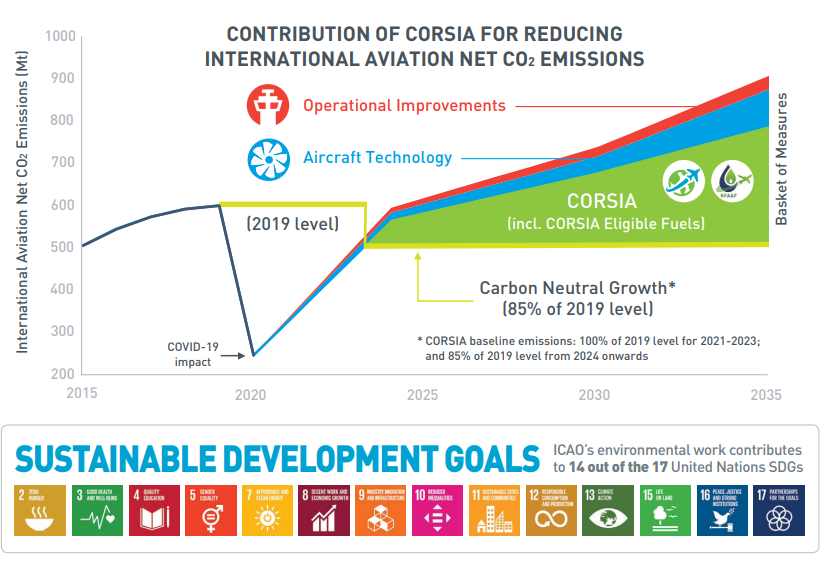 First global market-based measure
Part of basket of measures to offset emissions that cannot be reduced by operational improvements or Aircraft technology.
Pilot Phase 21-23 (Voluntary – 88 states)
First Phase 24-26 (Voluntary – 125 states)
Second Phase 27-35 split in 3 years compliance periods (27-29; 30-32, 33-35) – all states (with exclusions)
Baseline: 85% of 2019 level from 2024 onwards
Member states ensure compliance.